ChocoPrint
Шоколад как массовое произведение искусства
Мы дарим ЭМОЦИИ!
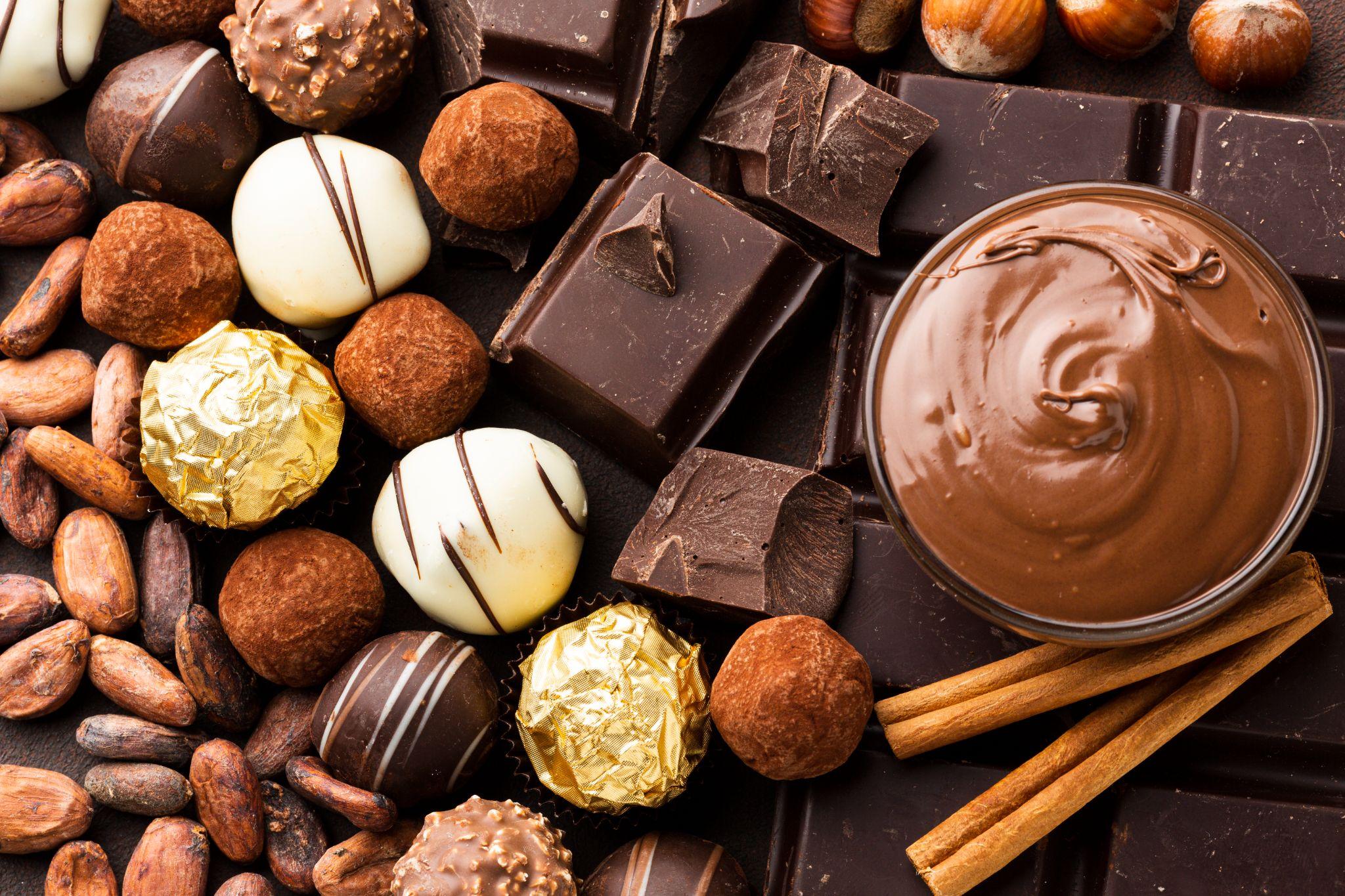 О проекте
Проект: ChocoPrint 
Печать шоколадных фигур на 3D принтере

Проблемы клиентов: 
Высокая стоимость персонализированной розничной продукции;
Длительное изготовление персонализированных шоколадных фигур.

Цель:
Создание уникальных шоколадных изделий посредством 3D-печати и ИИ
3D-портреты людей по фотографиям
Сегменты
Индивидуальные шоколадные фигуры
B2C
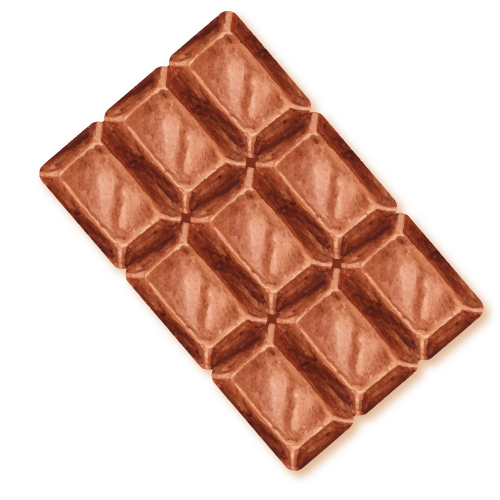 Адвент-календари
Шоколадные шахматы
Сувенирная продукция
Музейные экспонаты
B2B
Портреты артистов/поэтов…
Фигуры для тематических акций
Что сделали за время акселератора
Построили ЦП
Провели CustDev + проблемные интервью
Провели конкурентный анализ
Рассчитали экономику проекта
Улучшили бизнес-модель
Построили воронку продаж
Нашли первых 6 клиентов B2C
Нашли 3 клиентов B2B
Нашли инвестора
Нашли маркетолога в команду
Изготовили MVP
Прямой
Конкурентный анализ продукции
Вторичный
Косвенный
Ассортимент (портреты, адвент календари, шахматы, персонализированная продукция)
ChocoPrint
Миналан
Музей шоколада
Chocolate Fiesta
II
I
Шоко-дарики
Mona Lisa 3D Studio
Шоколао
Candy_hous
Скорость изготовления
Sugar Lab
Прокреатиф
iChoco
Шоколадъ из Питера
III
IV
Результаты проведенного опроса
87 опрошенных
Дарят индивидуальные подарки
59,5%
78,4%
Любят получать персонализированные подарки
62,2%
Заинтересовались покупкой 3D-портрета
До 5000₽
Готовы заплатить за персонализированный подарок
Результаты проблемного интервью
Проблемы B2C
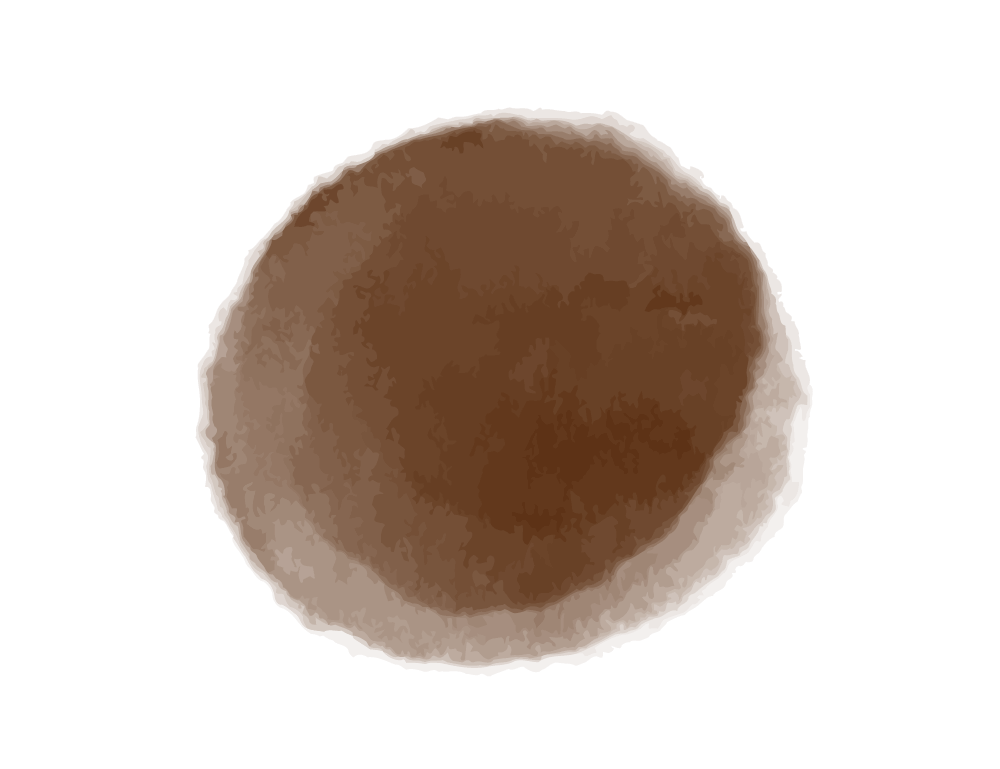 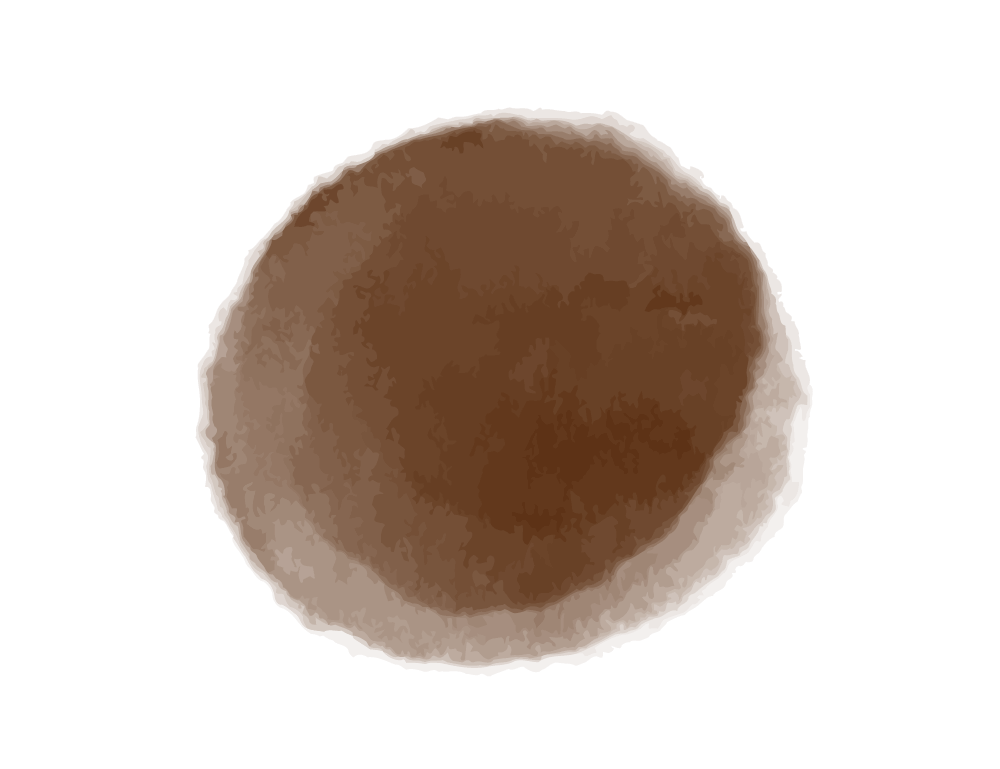 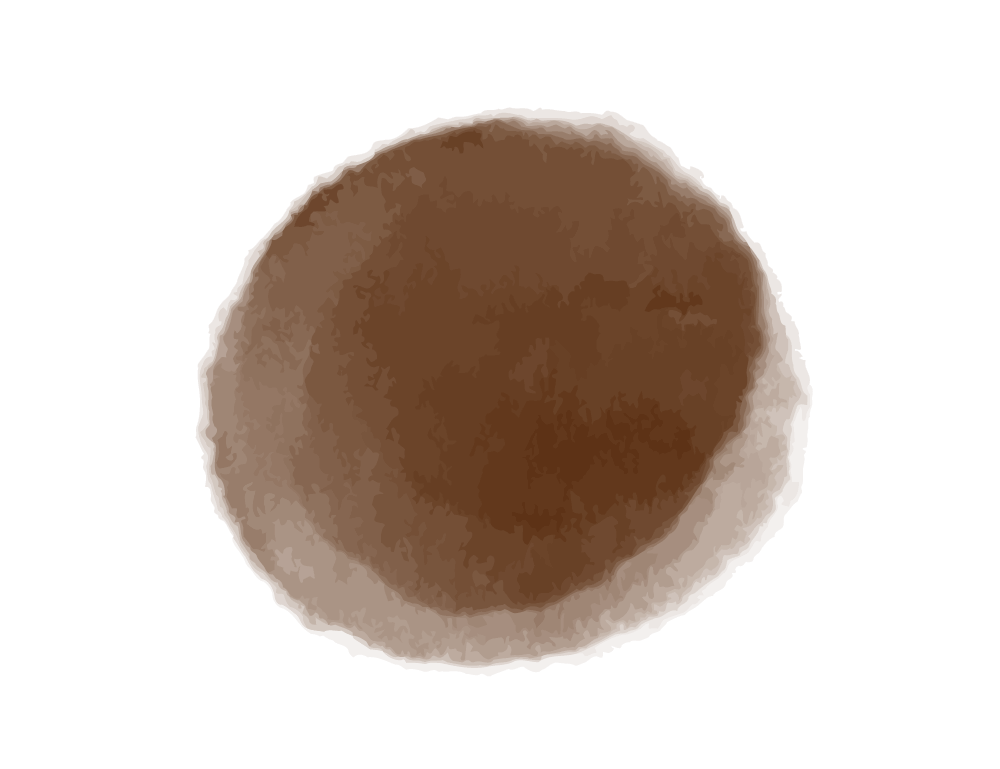 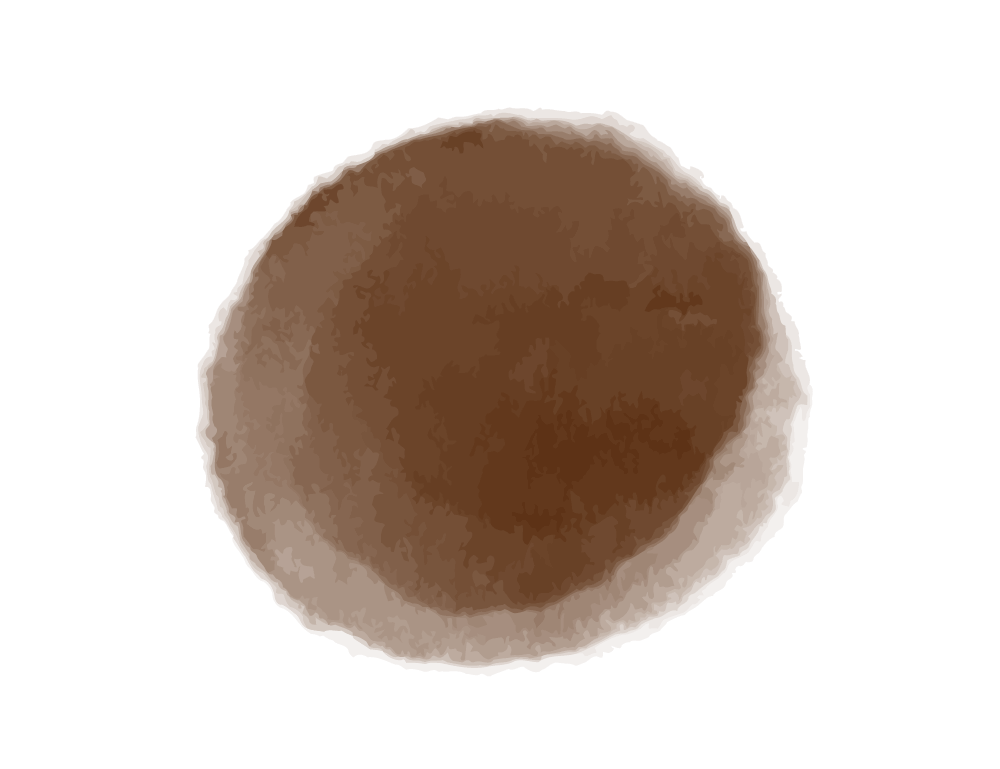 Долгое ожидание
Однообразность
Сложность поиска
Неудачный опыт
Долгое ожидание изготовления индивидуальных заказов
Сложно найти действительно оригинальный и персонализированный подарок
Красивые фигурки, но отвратительный вкус
Однообразные адвент-календари
Результаты проблемного интервью
Проблемы B2B
Сувенирные лавки
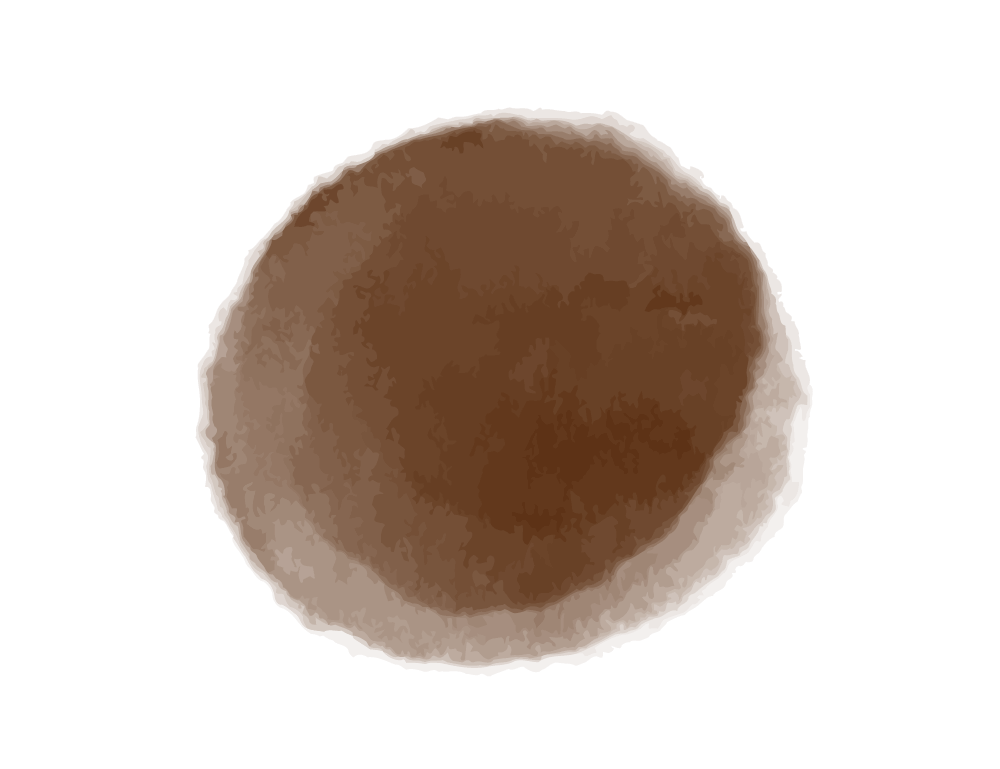 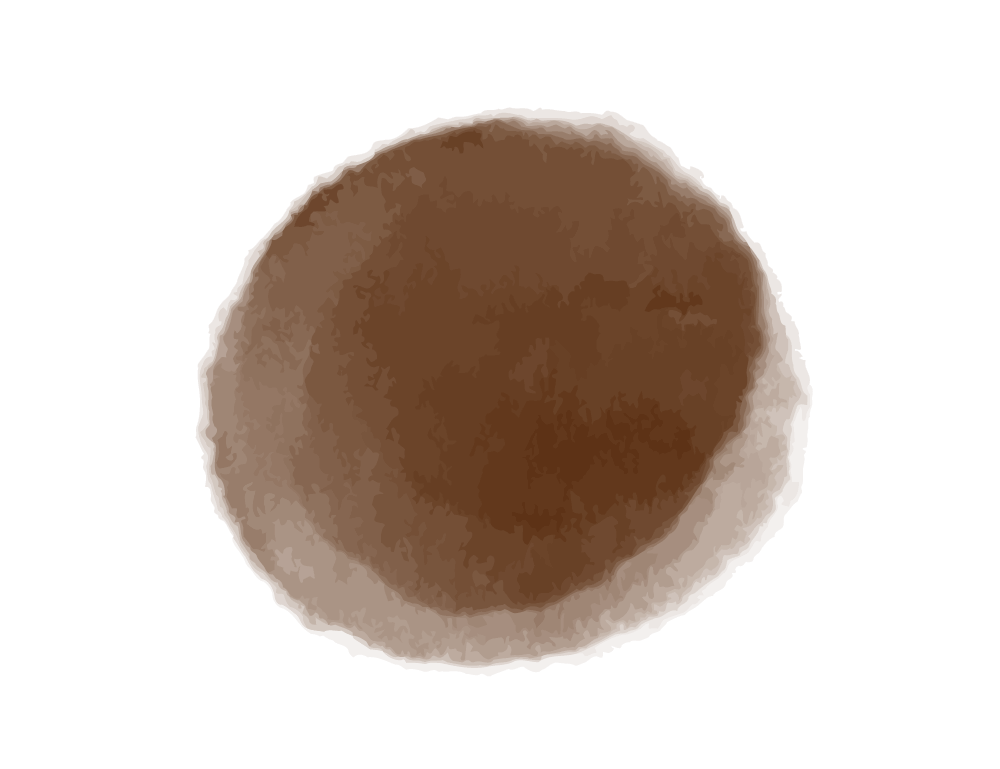 Хрупкая упаковка
Отсутствие спроса
Невозможность перевозить шоколадные фигуры без прочной упаковки
Отсутствует спрос на неизвестные бренды
Преимущества нашего проекта:
Оригинальность
Персонализированность
Разнообразность
Конкурентная стоимость
Быстрота изготовления
Тающий во рту шоколад
Экологичность и прочность упаковки
Шоколадная глазурь
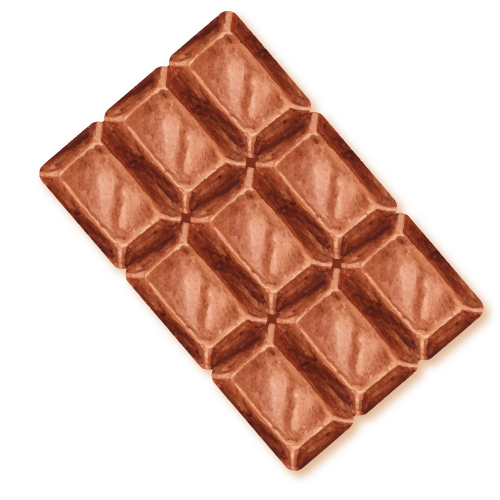 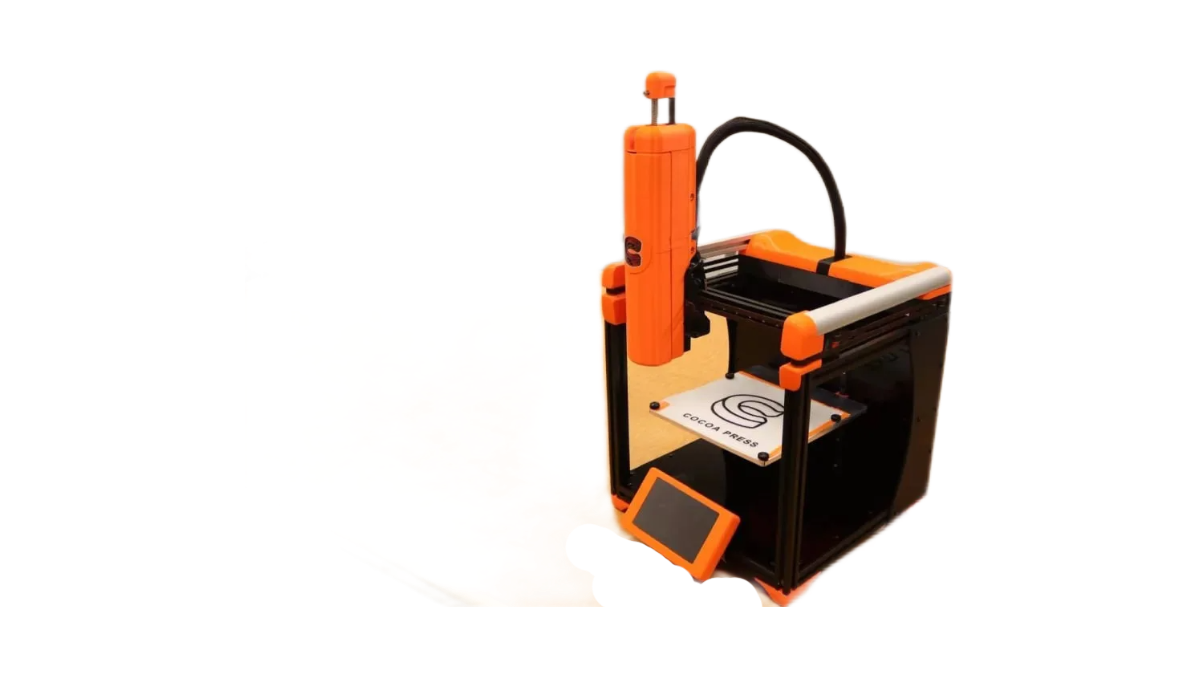 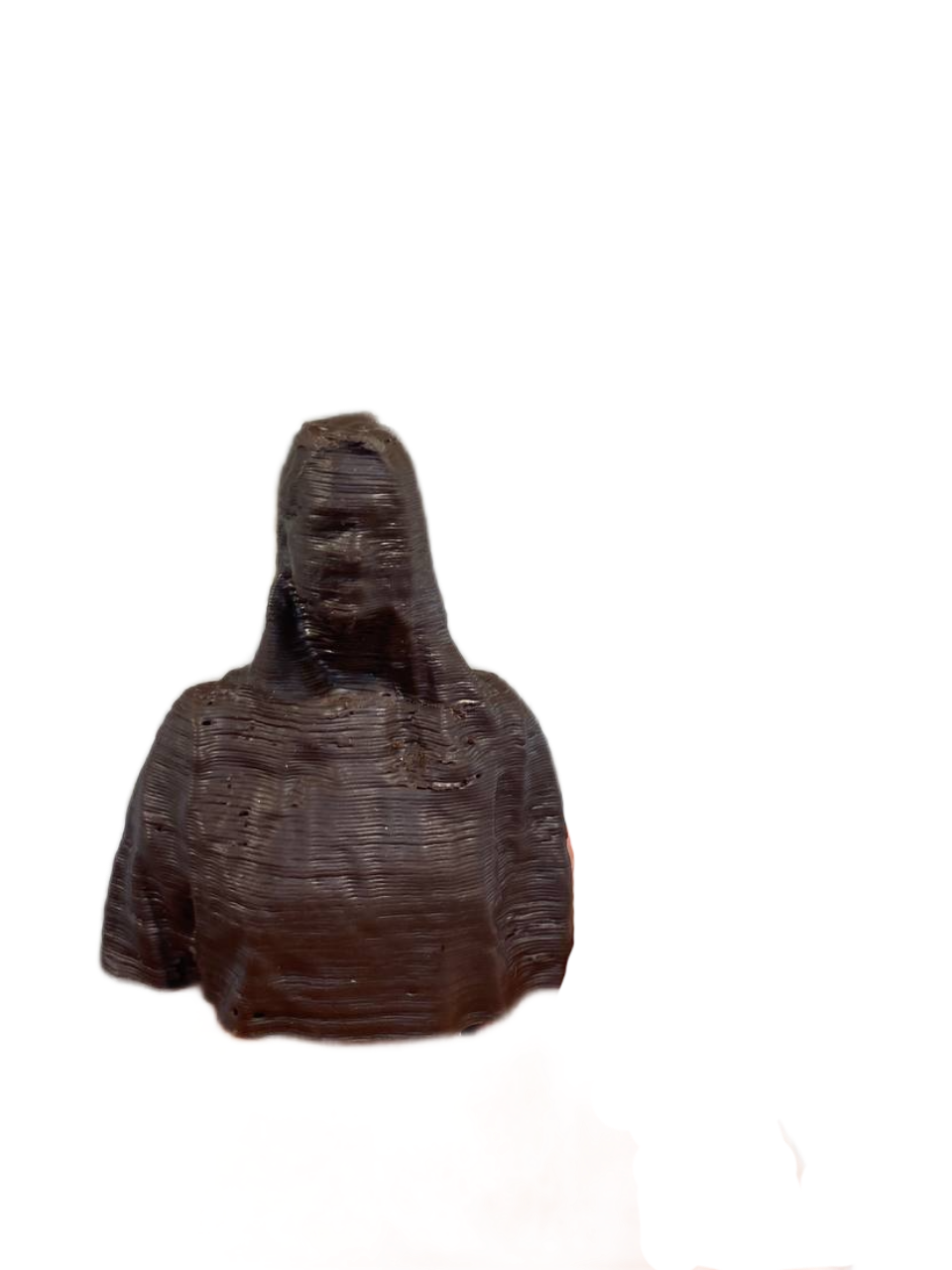 +
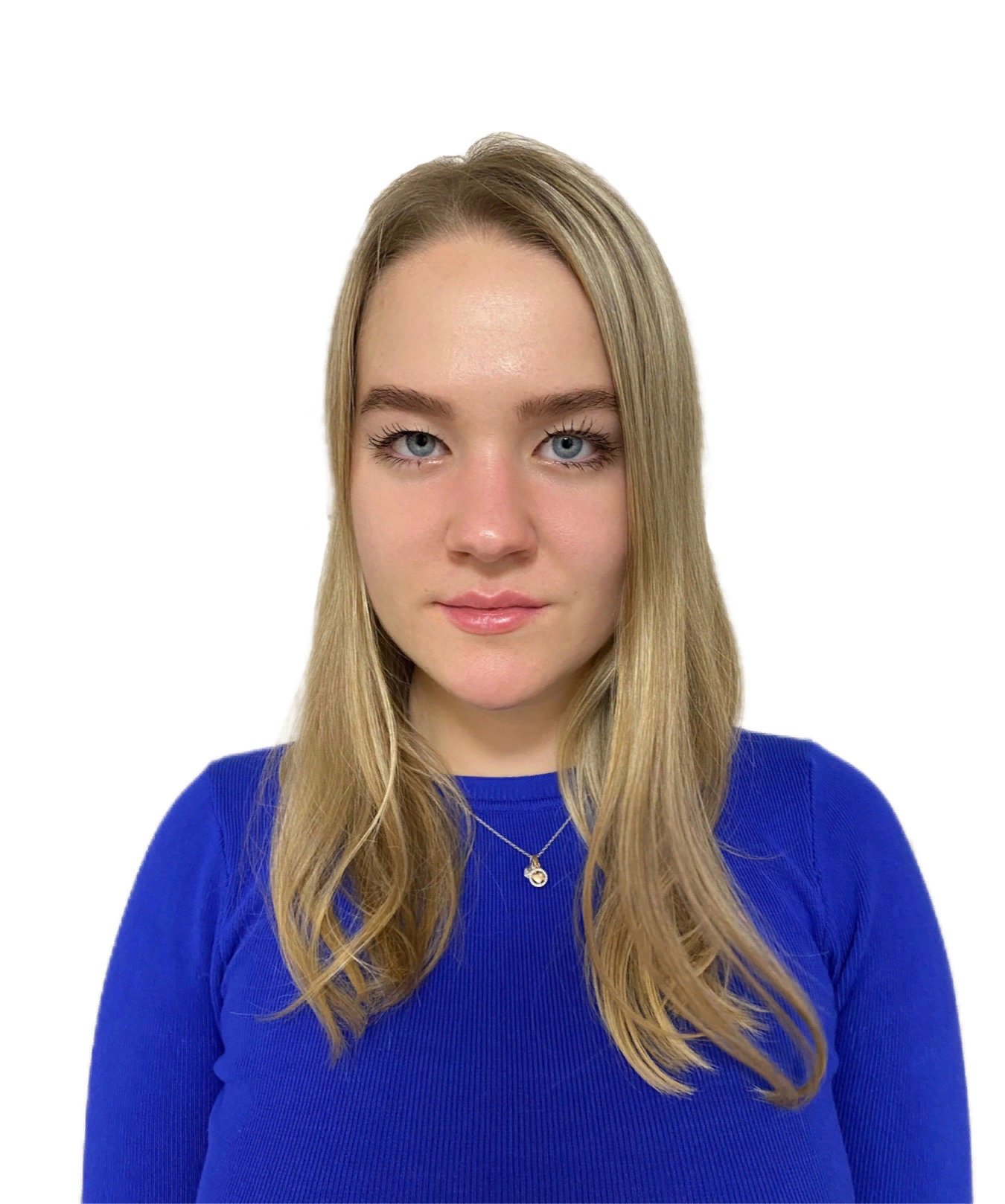 Персонализированныйподарок
3D принтер
Фото/видео/3D-модель
АНАЛИЗ РЫНКА
B2C
B2B
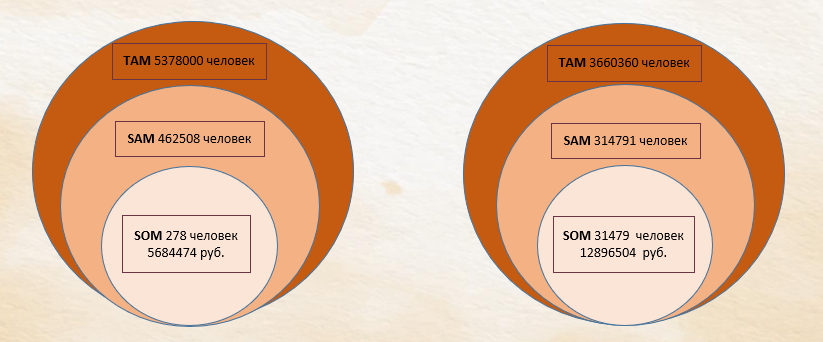 Unit-экономика
Структура себестоимости продукции
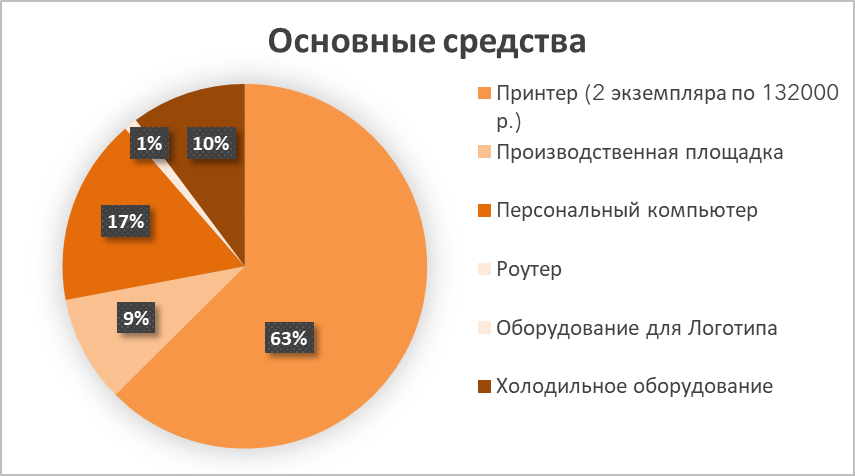 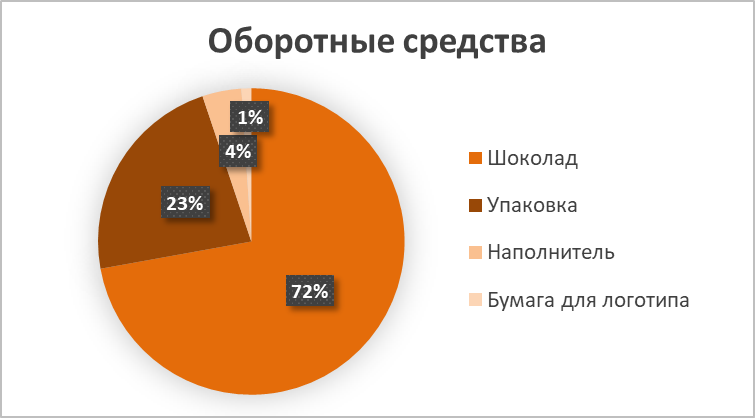 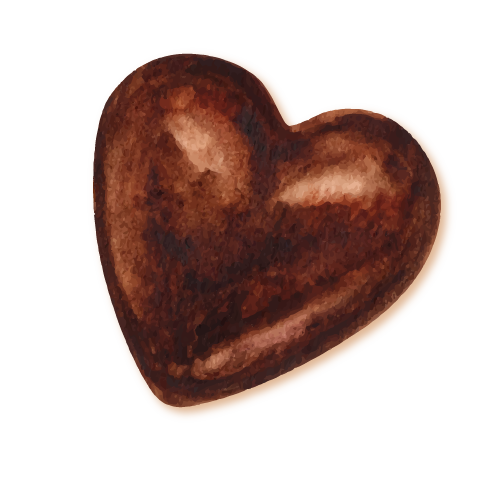 Варианты развития проекта в будущем
Франшиза
Инновации в сфере ИИ
И/ ИЛИ
Генерация 3D фигурок человека в полный рост для шоколадных принтеров по 3-м фото лица
3D кондитерские
Студии шоколадной 3D печати с массовой доставкой
Генерация 3D фигурок любых объектов по одному фото для шоколадных принтеров
Что нам необходимо на данный момент?
Инвестиции/ гранты: мин - 627 тыс. руб.
макс -  1 млн руб.
Люди в команду: 
Бизнес-аналитики
Разработчики ИИ
Специалисты 3D-печати
Команда мечты
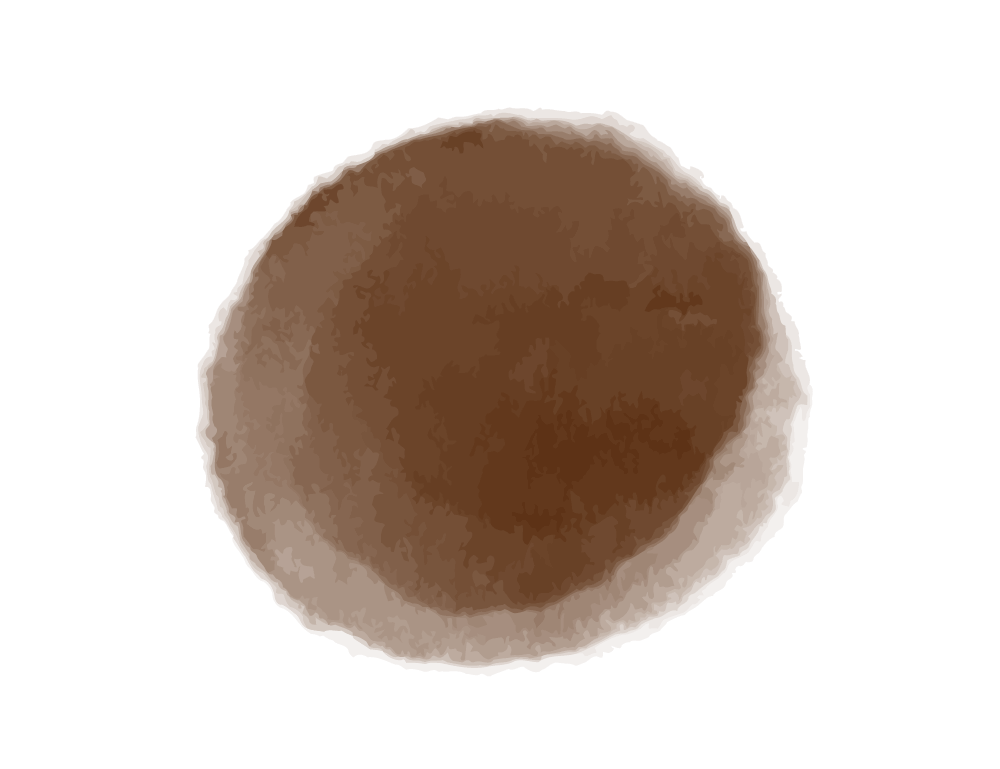 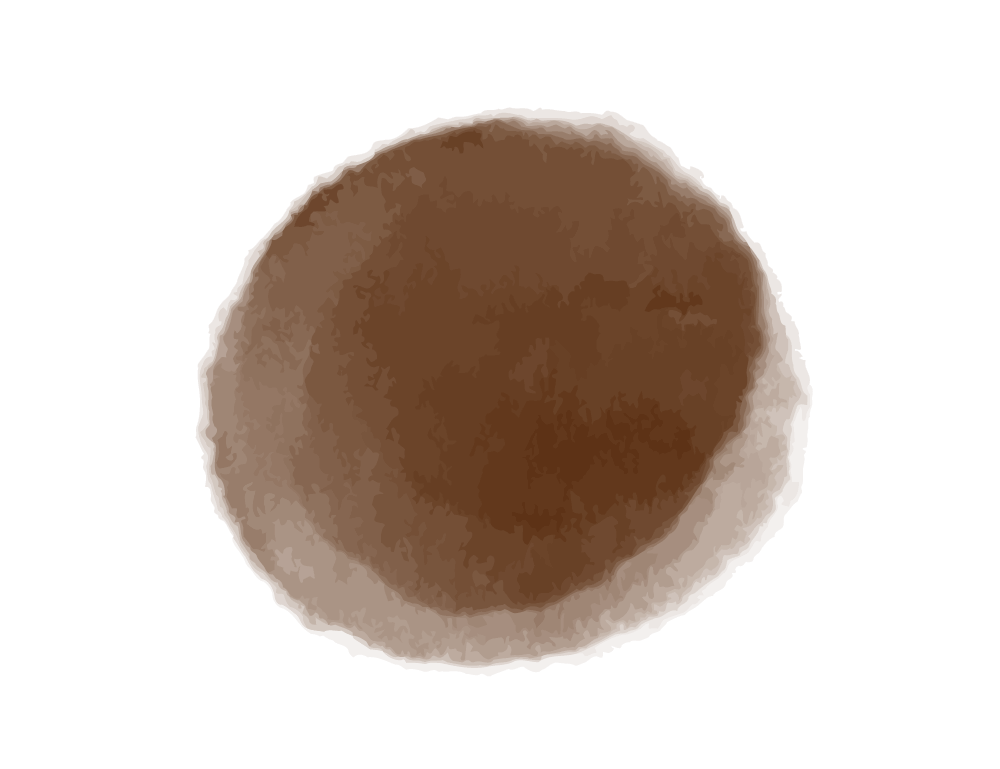 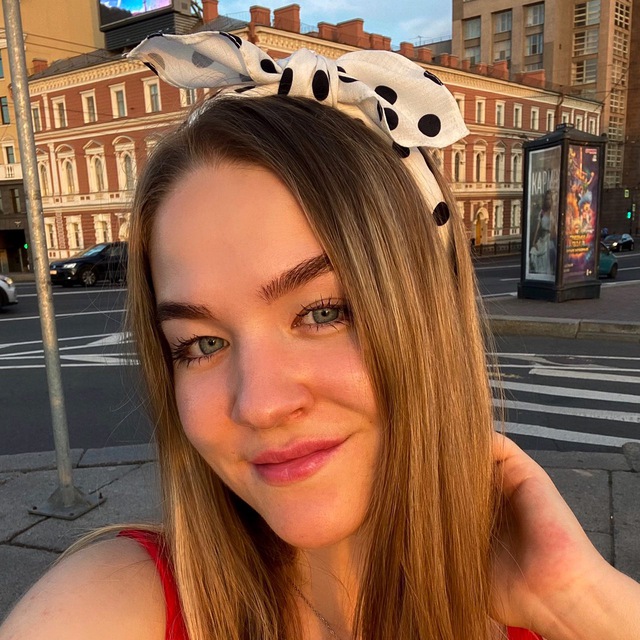 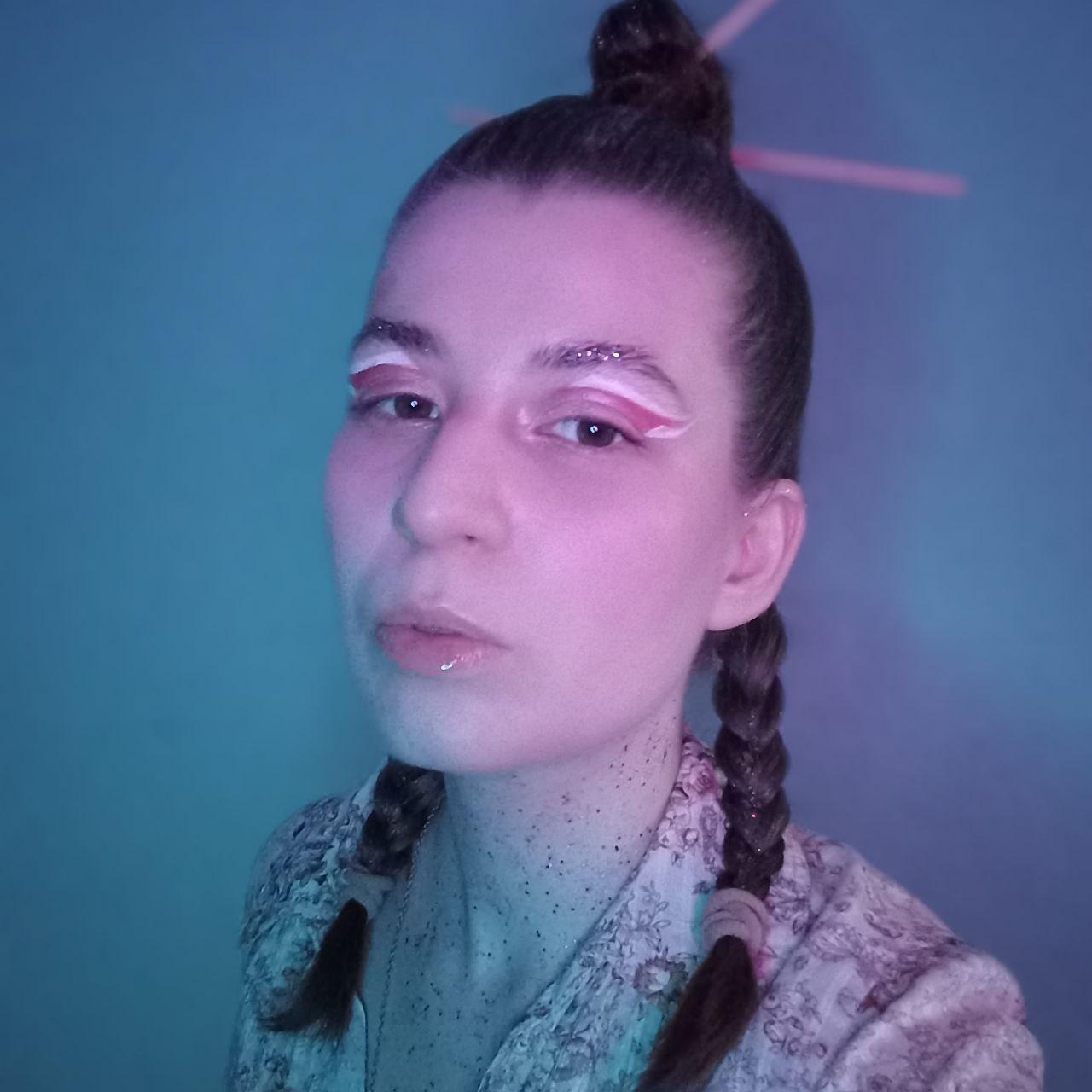 Киркина
Кристина
Котельникова 
Дарья
CEO/ фаундер проекта/ бизнес-аналитик
CPO/ продуктовый менеджер/ 3Д дизайнер
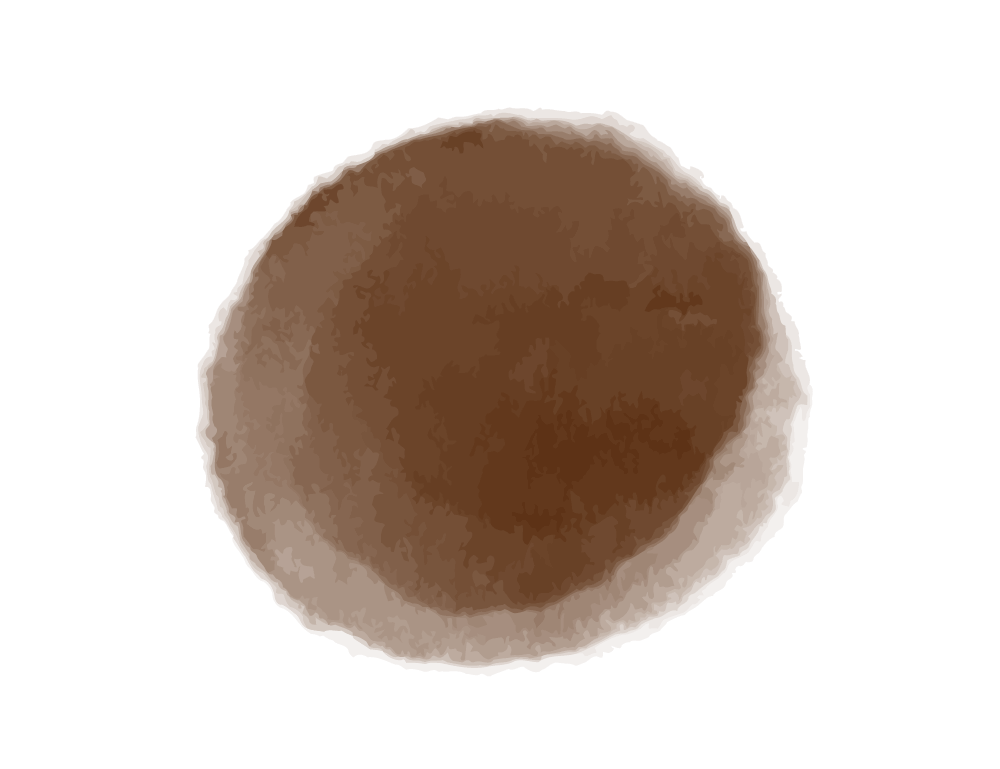 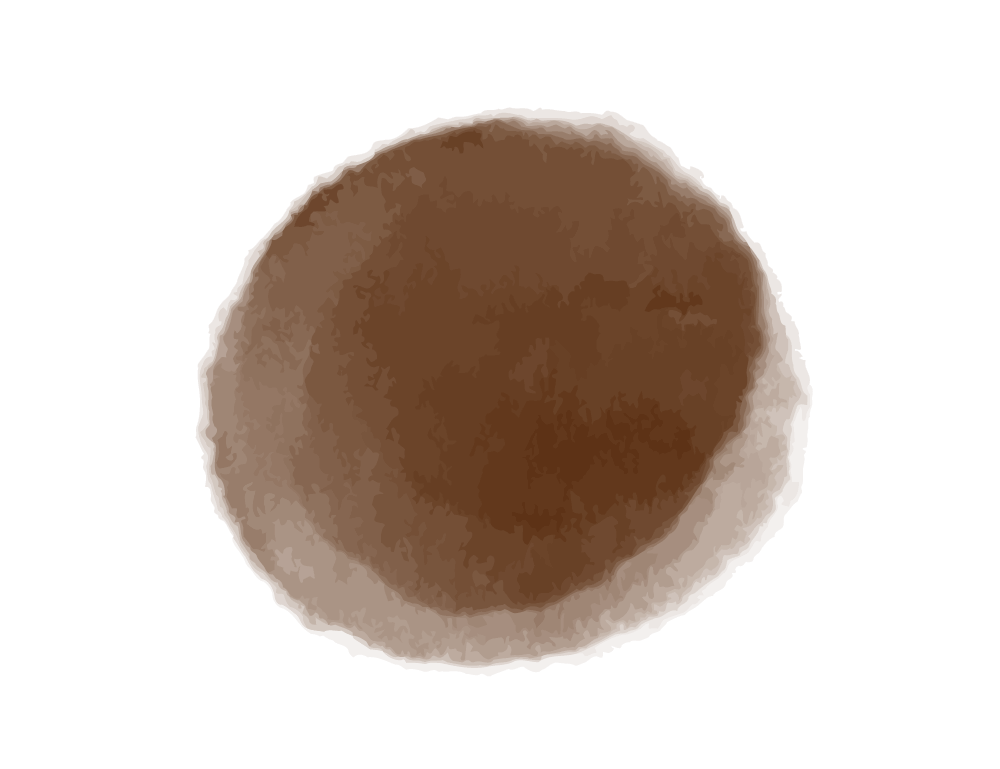 Корелин
Семён
Кручинкин
Андрей
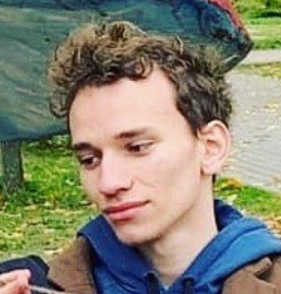 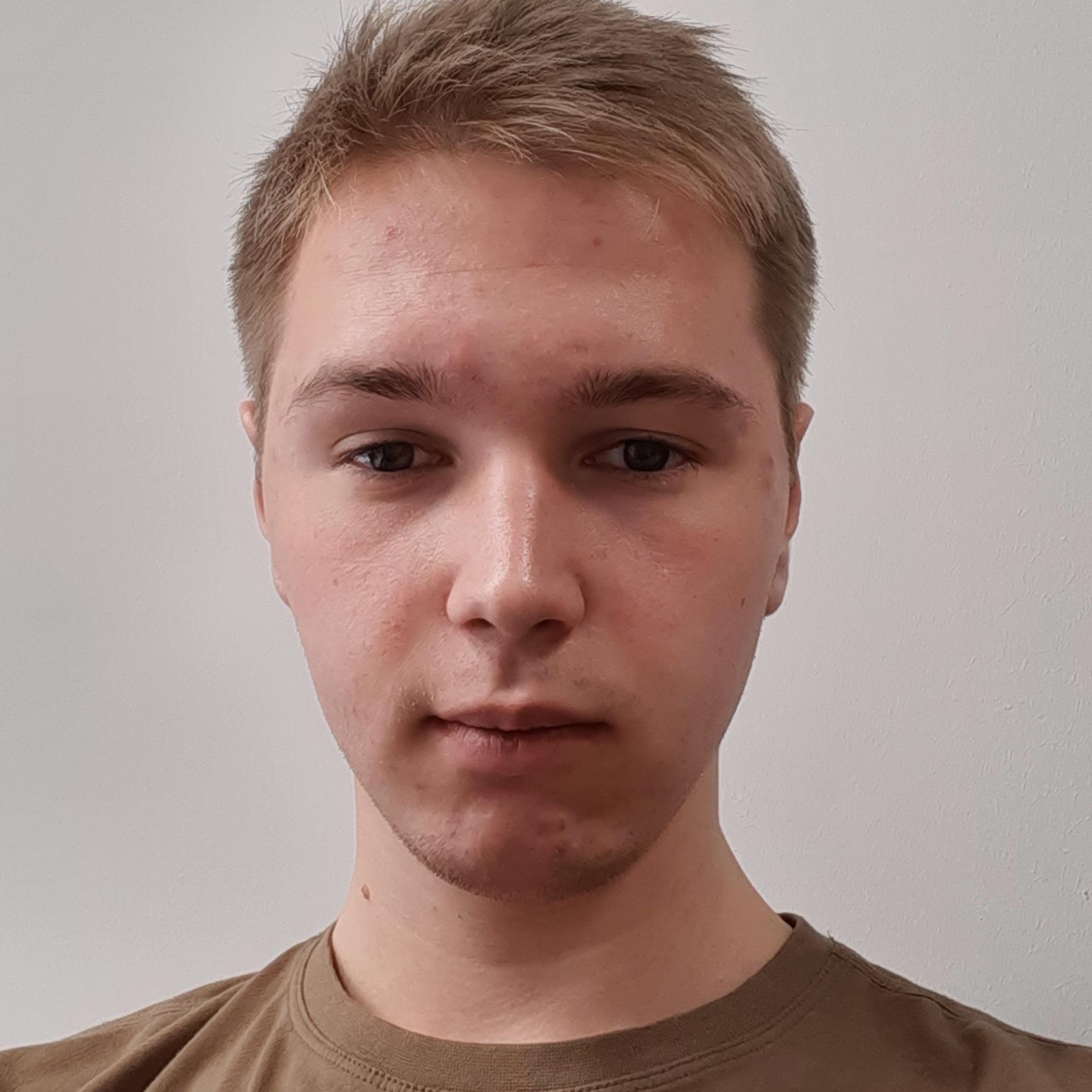 CFO/ финансовый директор
CMO/ директор по маркетингу
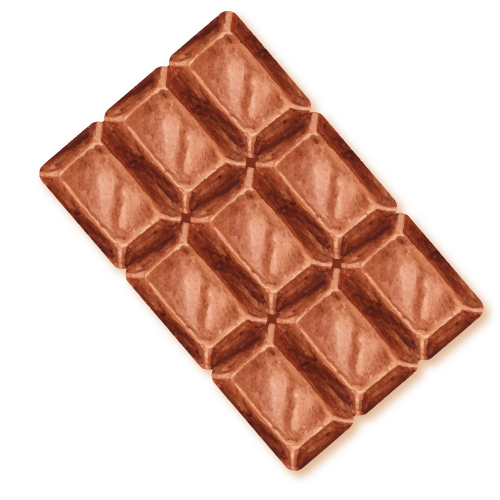 Спасибо за внимание!
Остались ли вопросы?
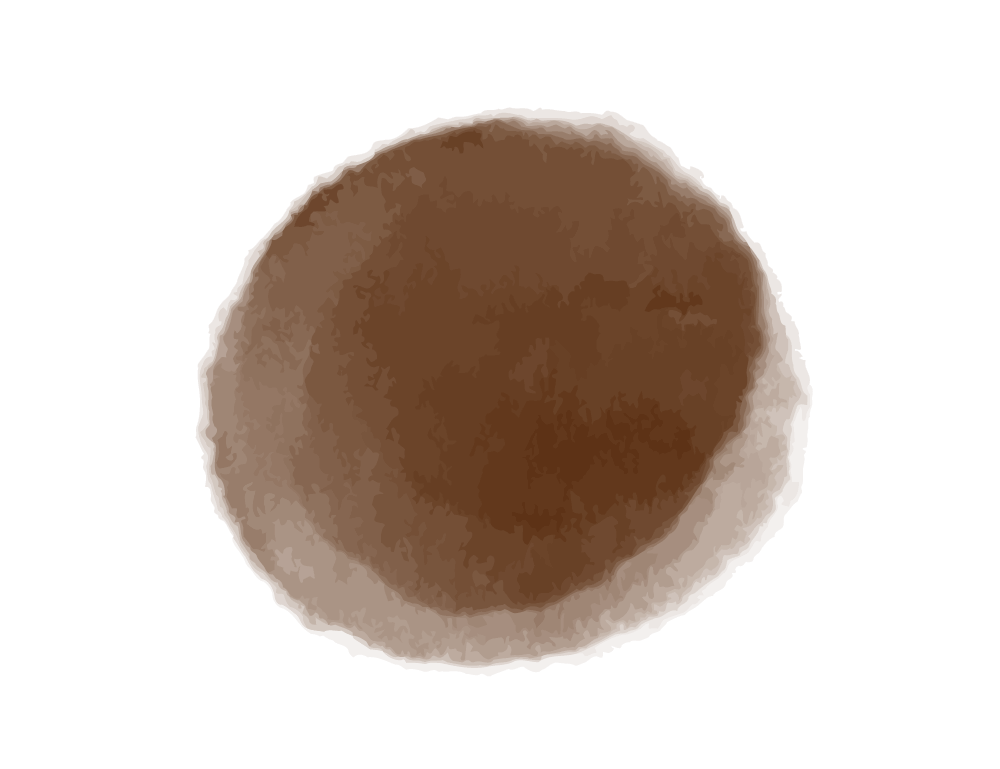 @Kota28 - CEO Котельникова Дарья
@KRIS_3D_artist - Product owner Киркина Кристина